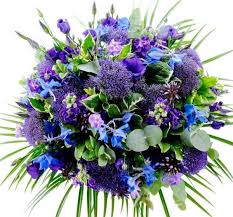 স্বাগতম
পাঠ পরিচিতি
শিক্ষক পরিচিতি
গৌরাঙ্গ চন্দ্র দাস
সিনিয়র শিক্ষক 
ইউনিয়ন কারিগরি  উচ্চ বিদ্যালয়
তিতাস, কুমিল্লা ।
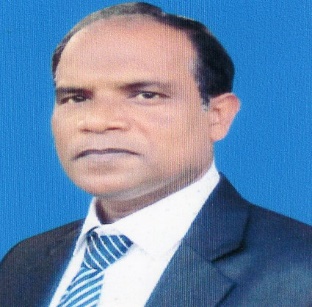 বিষয়ঃ গণিত
শ্রেণিঃনবম-দশম
অধ্যায়ঃতৃতীয়
a.a=?      b.b =?
a2= a এর বর্গ। 
b2 = b এর বর্গ
(a+b)(a+b)=(a+b)2
(a+b)2=a2+2ab+b2
 এটি কি বলা হয়?
আজকের পাঠ
বর্গের সুত্র প্রয়োগ
আচরণিক উদ্দ্যেশ্য
এই পাঠশেষে শিক্ষার্থীরা-------
১। শিক্ষার্থীরা বর্গের সূত্র বলতে পারবে।                  ২। শিক্ষার্থীরা সূত্রের সাহায্যে সমাধান করতে পারবে।
আমরা জানি,
4x-5y এর বর্গ=(4x-5y)2
                             =(4x)2-2.4x.5y+(5y)2
                             =16x2- 40xy+25y2
X+2y+4z এর বর্গ ={(x+2y)+4z}2
                =(x+2y)2 + 2(x+2y).4z +(4z)2
                =(x)2 + 2x.2y + (2y)2+8xz+16yz+16z2
                =x2+4xy+4y2+8xz+16yz+16z2
(7a+5b) এর বর্গ নির্ণয় কর 
      ১ম রাশি= 7a
      ২য় রাশি= 5b
  (7a+5b) এর বর্গ=(7a+5b)2
                              =(7a)2+2.7a.5b+(5b)2
                              =49a2+70ab+25b2
সমাধান
নিচের কোনটি হবে
(a+b)(a+b)=কত?
ক) a2-b2     খ) (a+b)2  গ)a2 +  b2   ঘ) a-b
(x-y)2=কত? 
   ক)(x+y)(x-y)    খ)x2+2xy-y2           
  গ) x2-2xy-y2      ঘ) (x-y)(x+y)
সূত্রে সাহায্যে বর্গ নির্নয় কর -
                2xy+3yz
সূত্রের সাহায্যে বর্গ নির্নয়-
 1. 4x-5y
2. x+2y+4z
বাড়ীর কাজ
সূত্রের সাহায্যে বর্গ নির্নয় কর-
a. 3p-4q-5r
 b. 3b-5c-2c
 c. ax-by-cz
সকলকে 

ধন্যবাদ
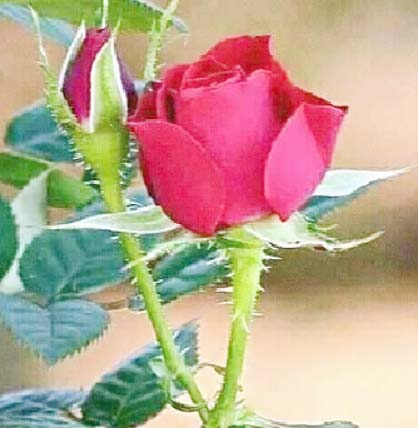